(a)




(b)


(c)
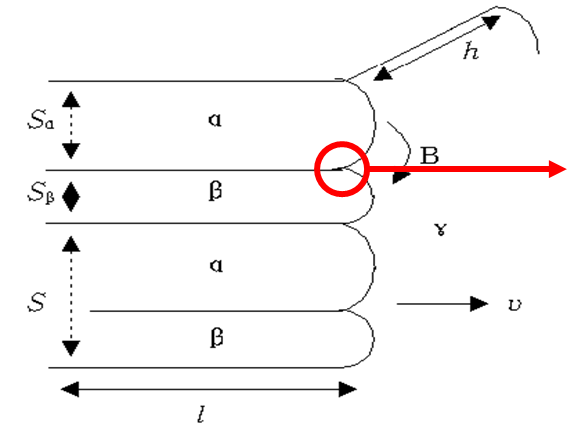 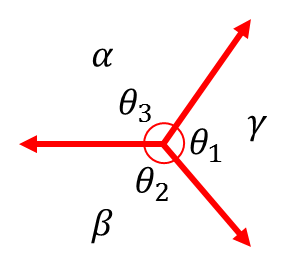 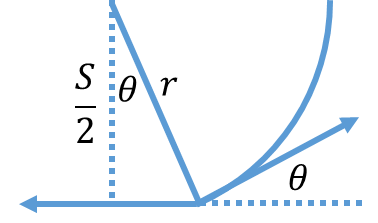 Grain growth simulation
Initial # of grains = 512000, GB energy anisotropy level = 0
(for temperature level = 20, 15 10)